ΕΝΡΙΝΟΛΗΚΤΑ ΚΑΙ ΥΓΡΟΛΗΚΤΑ ΡΗΜΑΤΑ Α' ΣΥΖΥΓΙΑΣ
Μελέτη των ρημάτων της Αρχαίας Ελληνικής που λήγουν σε «-ν» (ενρινόληκτα) και «-λ, -ρ» (υγρόληκτα) της Α' συζυγίας. Εξετάζουμε την κλίση και τους κανόνες σχηματισμού τους σε διάφορους χρόνους.
Vasilis Varsamopoulos
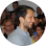 Ενεστώτας και παρατατικός ενεργητικής και μέσης φωνής
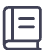 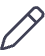 Ρήματα χωρίς αλλαγές
Ρήματα με αλλαγές
Λίγα είναι τα ενρινόληκτα και υγρόληκτα ρήματα που σχηματίζουν τον ενεστώτα και τον παρατατικό από το ρηματικό θέμα χωρίς αλλαγές. π.χ. γέμω, νέμω, τρέμω, σθένω (έχω δύναμη), θέλω, βούλομαι, φέρω κ.ά.
Τα περισσότερα σχηματίζουν τον ενεστώτα και τον παρατατικό από το ρηματικό θέμα, αφού πρώτα πάρει στο τέλος του το χρονικό πρόσφυμα j.
Ρήματα σε -λλω
Κανόνας σχηματισμού
ΕΝΕΣΤΩΤΑΣ
ΠΑΡΑΤΑΤΙΚΟΣ
Αν ο ρηματικός χαρακτήρας είναι λ, τότε το πρόσφυμα j αφομοιώνεται προς αυτό, κι έτσι τα ρήματα αυτά στον ενεστώτα και τον παρατατικό έχουν λλ, π.χ.:
ἀγγέλλ-ω
ἤγγελλ-ον
ἀγγέλλ-εις
ἤγγελλ-ες
ἀγγέλλ-ει
ἤγγελλ-ε
θ. ἀγγελ- → ἀγγελ-j-ω → ἀγγέλλ-ω, ἤγγελλ-ον
ἀγγέλλ-ομεν
ἠγγέλλ-ομεν
ἀγγέλλ-ετε
ἠγγέλλ-ετε
θ. σφαλ- → σφάλ-j-ω → σφάλλ-ω, ἔσφαλλ-ον
ἀγγέλλ-ουσιν
ἤγγελλ-ον
Ρήματα σε -αίνω ή -αίρω
Κανόνας σχηματισμού
Παραδείγματα
Αν ο ρηματικός χαρακτήρας είναι ν ή ρ και υπάρχει πριν από αυτό φωνήεν α, τότε το πρόσφυμα j υπερπηδά το χαρακτήρα ν ή ρ και αποτελεί με το φωνήεν α το δίφθογγο αι. Έτσι, τα ρήματα αυτά λήγουν σε -αίνω ή -αίρω.
θ. φαν- → φαν-j-ω → φαίνω
θ. ἀρ- → ἄρ-j-ω → αἴρω.
Ρήματα σε -είνω, -ίνω, ύνω, -είρω, -ίρω, -ύρω
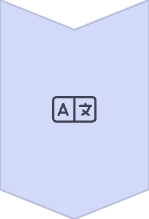 Κανόνας σχηματισμού
Αν ο ρηματικός χαρακτήρας είναι ν ή ρ και υπάρχουν πριν από αυτό τα φωνήεντα ε ή ῐ ή ῠ, τότε το πρόσφυμα j αφομοιώνεται προς το χαρακτήρα ν ή ρ.
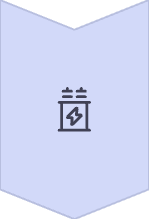 Απλοποίηση και έκταση
Στη συνέχεια το διπλό ν ή ρ απλοποιείται και το προηγούμενο φωνήεν εκτείνεται αναπληρωματικά, δηλ. το ε σε ει, το ῐ σε ῑ και το ῠ σε ῡ.
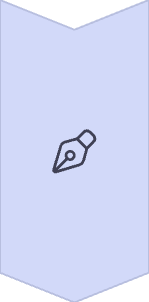 Παραδείγματα
θ. κτεν- → κτέν-j-ω → κτέννω → κτείνω
θ. κρῐν- → κρῐν-j-ω → κρῐ΄νν-ω, → κρῑ΄ν-ω
θ. πλῠν- → πλῠν-j-ω → πλῠ΄ννω → πλῡ΄νω.
Ενεργητικός και μέσος μέλλοντας
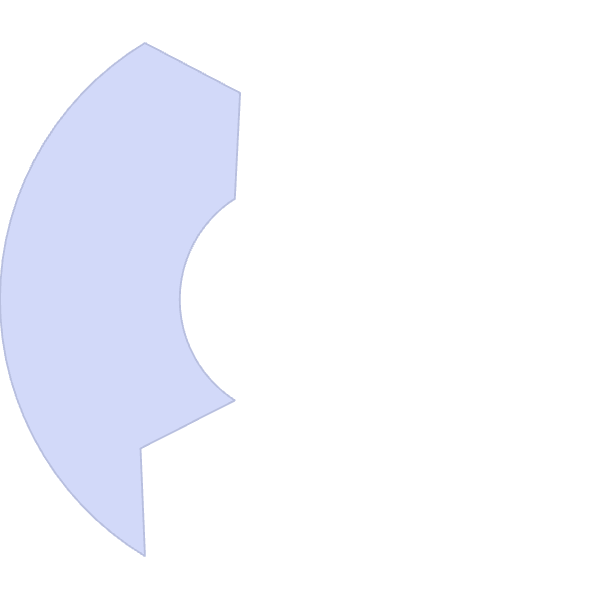 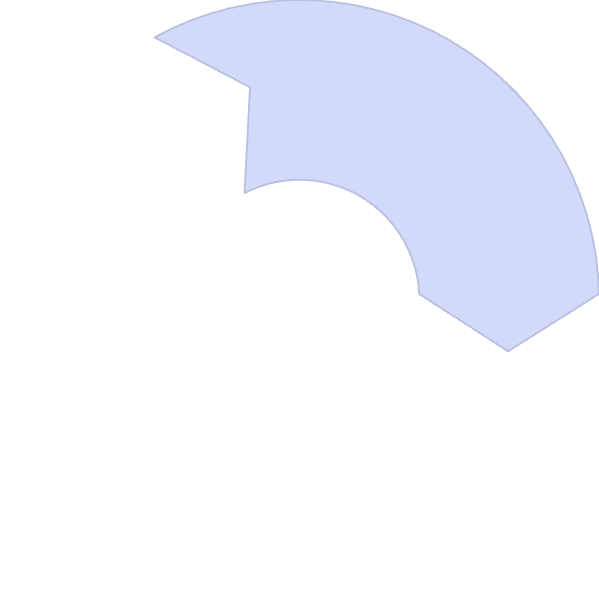 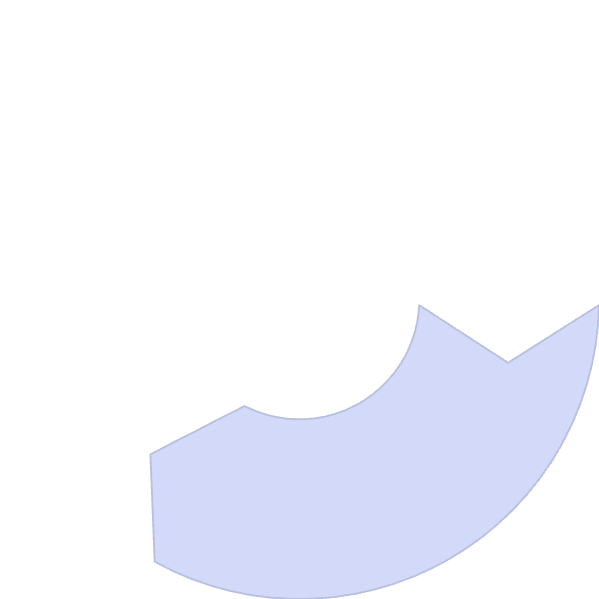 Κλίση
2
Κλείνονται όπως το ποιῶ.
Σχηματισμός
1
Ο ενεργητικός και μέσος μέλλοντας των ενρινόληκτων και υγρόληκτων σχηματίζεται από το ρηματικό θέμα και με τις καταλήξεις -ῶ και -οῦμαι.
Παραδείγματα
ἀμύνω → ἀμυνῶ, ἀμυνοῦμαι
σφάλλω → σφαλῶ, σφαλοῦμαι
3
σημαίνω → σημανῶ, σημανοῦμαι
Πίνακας κλίσης ενεργητικού και μέσου μέλλοντα
ΕΝΕΡΓΗΤΙΚΟΣ ΜΕΛΛΟΝΤΑΣ
ΜΕΣΟΣ ΜΕΛΛΟΝΤΑΣ
ἀμυν-ῶ
ἀμυν-οῦμαι
ἀμυν-εῖς
ἀμυν-εῖ (ῇ)
ἀμυν-εῖ
ἀμυν-εῖται
ἀμυν-οῦμεν
ἀμυν-ούμεθα
ἀμυν-εῖτε
ἀμυν-εῖσθε
ἀμυν-οῦσιν
ἀμυν-οῦνται
Ενεργητικός και μέσος αόριστος α'
Αρχικός σχηματισμός
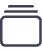 Αρχικά ο ενεργητικός και μέσος αόριστος α' των ενρινόληκτων και υγρόληκτων ρημάτων σχηματίστηκε σε -σα και -σάμην, όπως στα φωνηεντόληκτα.
Αφομοίωση
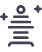 Ο χρονικός χαρακτήρας σ αφομοιώθηκε με το προηγούμενό του ένρινο ή υγρό.
Απλοποίηση και αντέκταση
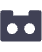 Στη συνέχεια έγινε απλοποίηση των όμοιων συμφώνων και αντέκταση του προηγούμενου φωνήεντος.
Αντέκταση φωνηέντων στον αόριστο A'
1
Αντέκταση του ᾰ σε η ή σε ᾱ, αν προηγείται ε ή ι ή ρ
φαίνω: θ. φᾰν → ἔ-φαν-σα → ἔ-φᾰν-να → ἔ-φᾰν-α → ἔ-φην-α
ὑγιαίνω: θ. ὑγιᾰν → ὑγίᾰν-σα → ὑγίᾰν-να → ὑγίᾰν-α → ὑγίᾱν-α
2
Αντέκταση του ε σε ει
ἀγγέλλω: θ. ἀγγελ → ἤ-γγελ-σα → ἤ-γγελ-λα → ἤ-γγελ-α → ἤ-γγειλ-α
νέμω: θ. νεμ → ἔ-νεμ-σα → ἔ-νεμ-μα → ἔ-νεμ-α → ἔ-νειμ-α
Αντέκταση φωνηέντων στον αόριστο A'
3
4
Αντέκταση του ῐ σε ῑ
Αντέκταση του ῠ σε ῡ
κρίνω: θ. κρῐν → ἔ-κρῐν-σα → ἔ-κρῐν-να → ἔ-κρῐν-α → ἔ-κρῑν-α
ἀμύνω: θ. ἀμῠν → ἤ-μῠν-σα → ἤ-μῠν-να → ἤ-μῠν-α → ἤ-μῡν-α
Σχηματισμός ενεργητικού και μέσου αορίστου
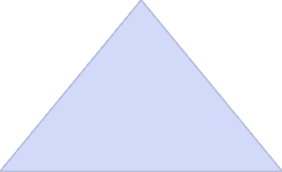 Σχηματισμός
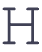 Με το μετασχηματισμένο θέμα
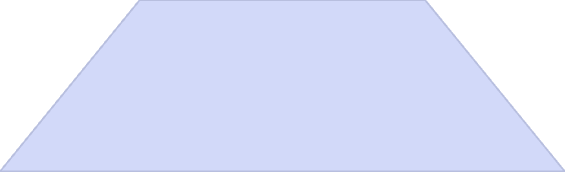 Καταλήξεις
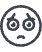 Με τις καταλήξεις των φωνηεντόληκτων
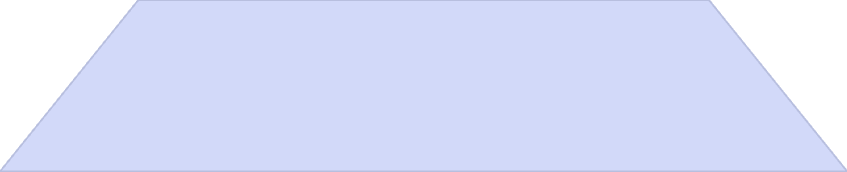 Ιδιαιτερότητα
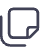 Χωρίς το χρονικό χαρακτήρα -σ-
Κλίση ενεργητικού αορίστου A'
Ο ενεργητικός αόριστος α' των ενρινόληκτων και υγρόληκτων ρημάτων σχηματίζεται με βάση το μετασχηματισμένο θέμα και κλίνεται στις εξής εγκλίσεις:
ΟΡΙΣΤΙΚΗ
ΥΠΟΤΑΚΤΙΚΗ
ΕΥΚΤΙΚΗ
ΠΡΟΣΤΑΚΤΙΚΗ
ἔ-νειμ-α
νείμ-ω
νείμ-αιμι
-
ἔ-νειμ-ας
νείμ-ῃς
νείμ-αις
νεῖμ-ον
ἔ-νειμ-ε
νείμ-ῃ
νείμ-αι
νειμ-άτω
ἐ-νείμ-αμεν
νείμ-ωμεν
νείμ-αιμεν
-
ἐ-νείμ-ατε
νείμ-ητε
νείμ-αιτε
νείμ-ατε
ἔ-νειμ-αν
νείμ-ωσι
νείμ-αιεν
νειμ-άντων (-άτωσαν)
ΑΠΑΡΕΜΦΑΤΟ
ΜΕΤΟΧΗ
νεῖμ-αι
νείμ-ας, νείμ-ασα, νεῖμ-αν
Παρατηρούμε ότι οι καταλήξεις είναι ίδιες με αυτές των φωνηεντόληκτων ρημάτων, αλλά χωρίς το χρονικό χαρακτήρα -σ-.
Κλίση μέσου αορίστου A'
ΟΡΙΣΤΙΚΗ
ἐ-νειμ-άμην, ἐ-νείμ-ω, ἐ-νείμ-ατο, ἐ-νειμ-άμεθα, ἐ-νείμ-ασθε, ἐ-νείμ-αντο
ΥΠΟΤΑΚΤΙΚΗ
νείμ-ωμαι, νείμ-ῃ, νείμ-ηται, νειμ-ώμεθα, νείμ-ησθε, νείμ-ωνται
ΕΥΚΤΙΚΗ
νειμ-αίμην, νείμ-αιο, νείμ-αιτο, νειμ-αίμεθα, νείμ-αισθε, νείμ-αιντο
ΠΡΟΣΤΑΚΤΙΚΗ
-, νεῖμ-αι, νειμ-άσθω, -, νείμ-ασθε, νειμ-άσθων (-άσθωσαν)
ΑΠΑΡΕΜΦΑΤΟ
νείμ-ασθαι
ΜΕΤΟΧΗ
νειμ-άμενος, νειμ-αμένη, νειμ-άμενον